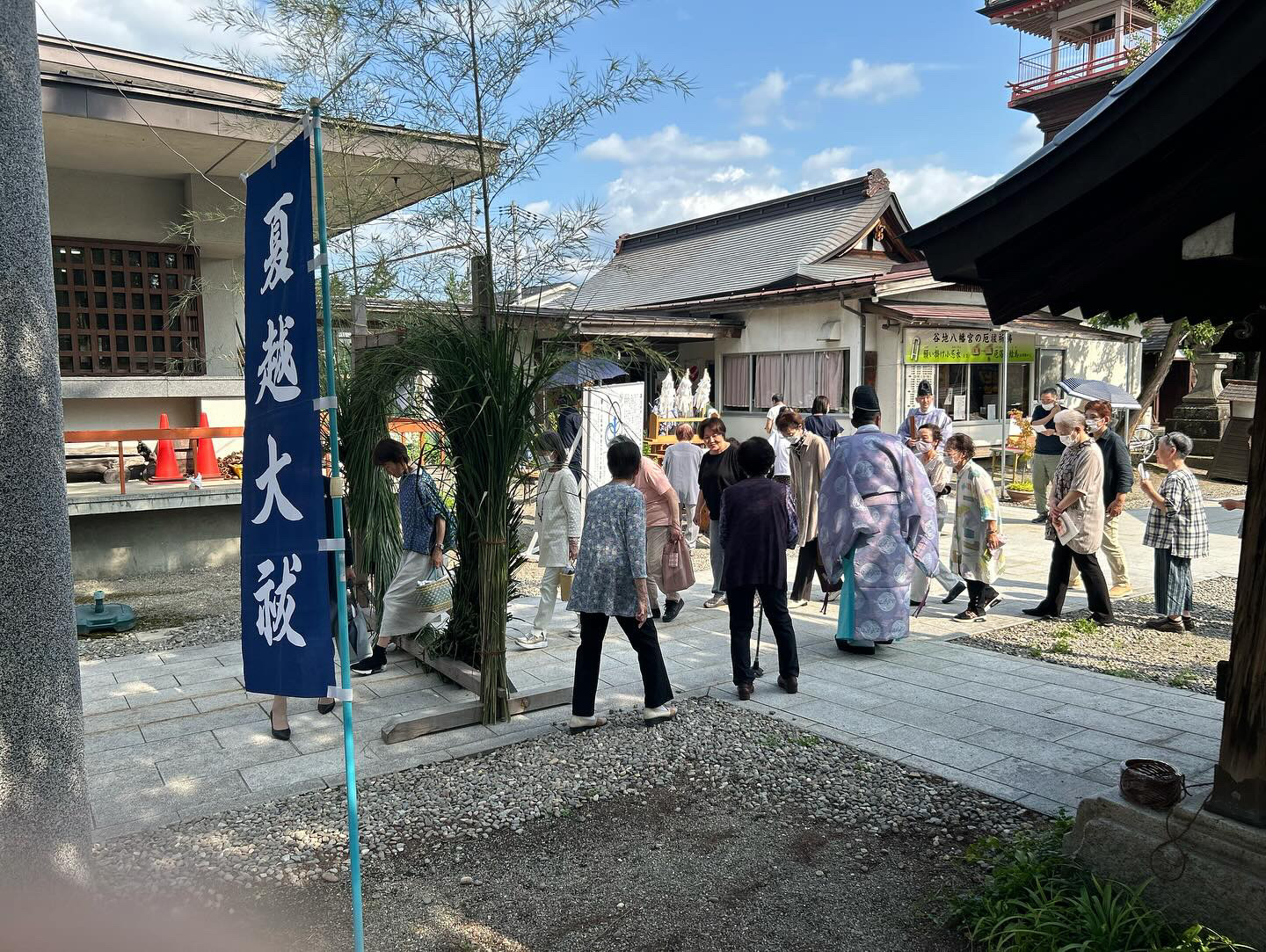 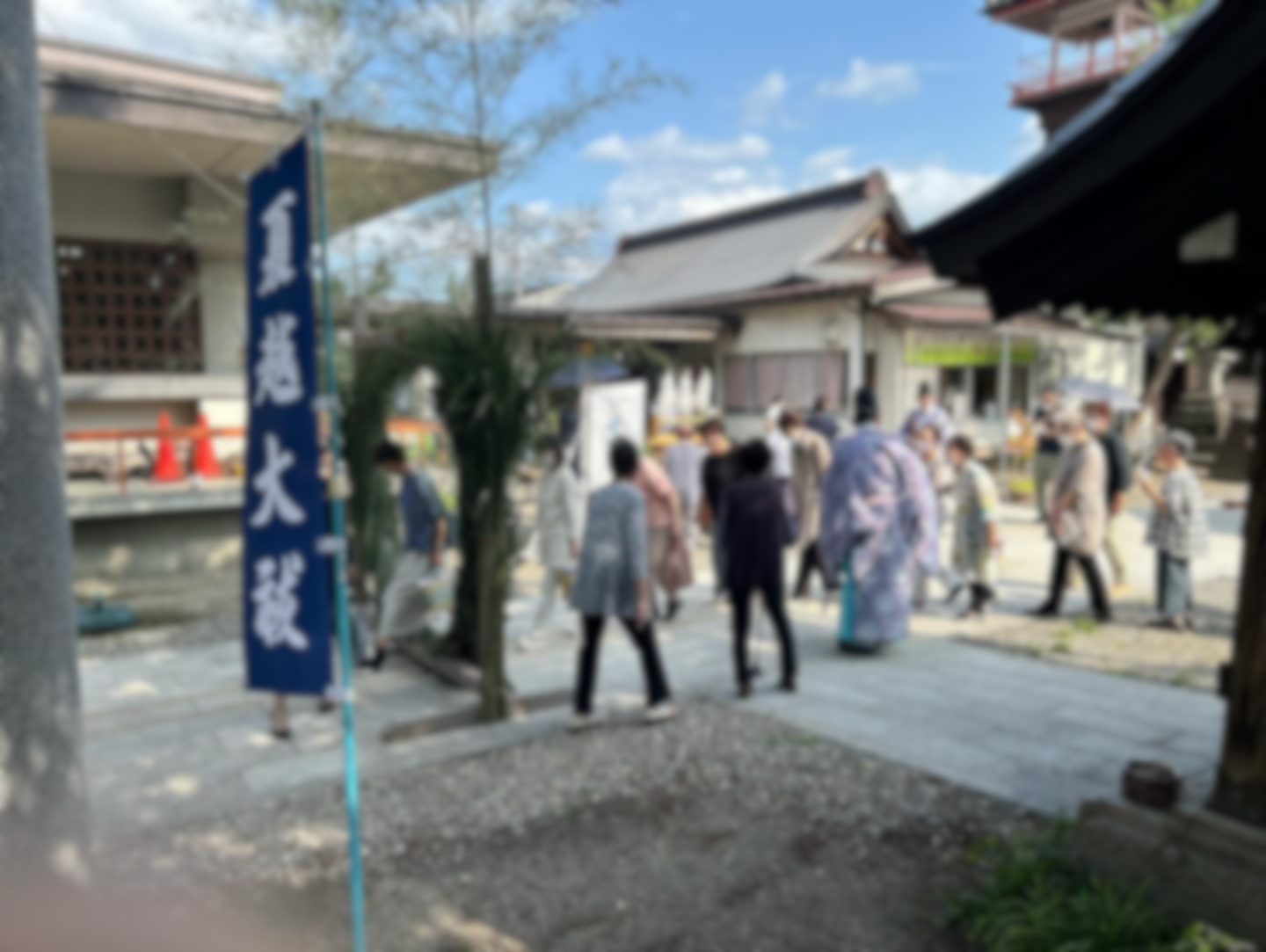 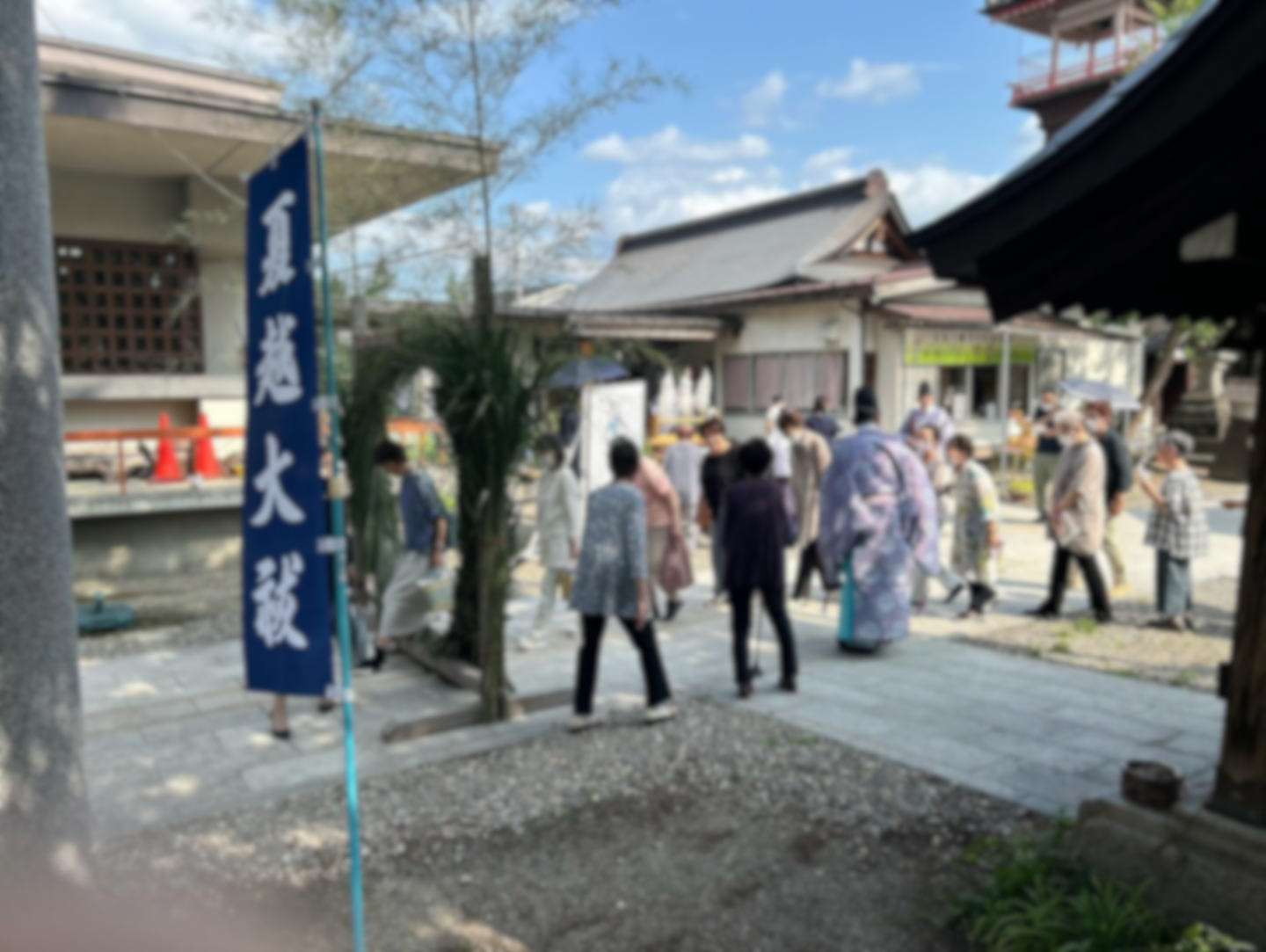 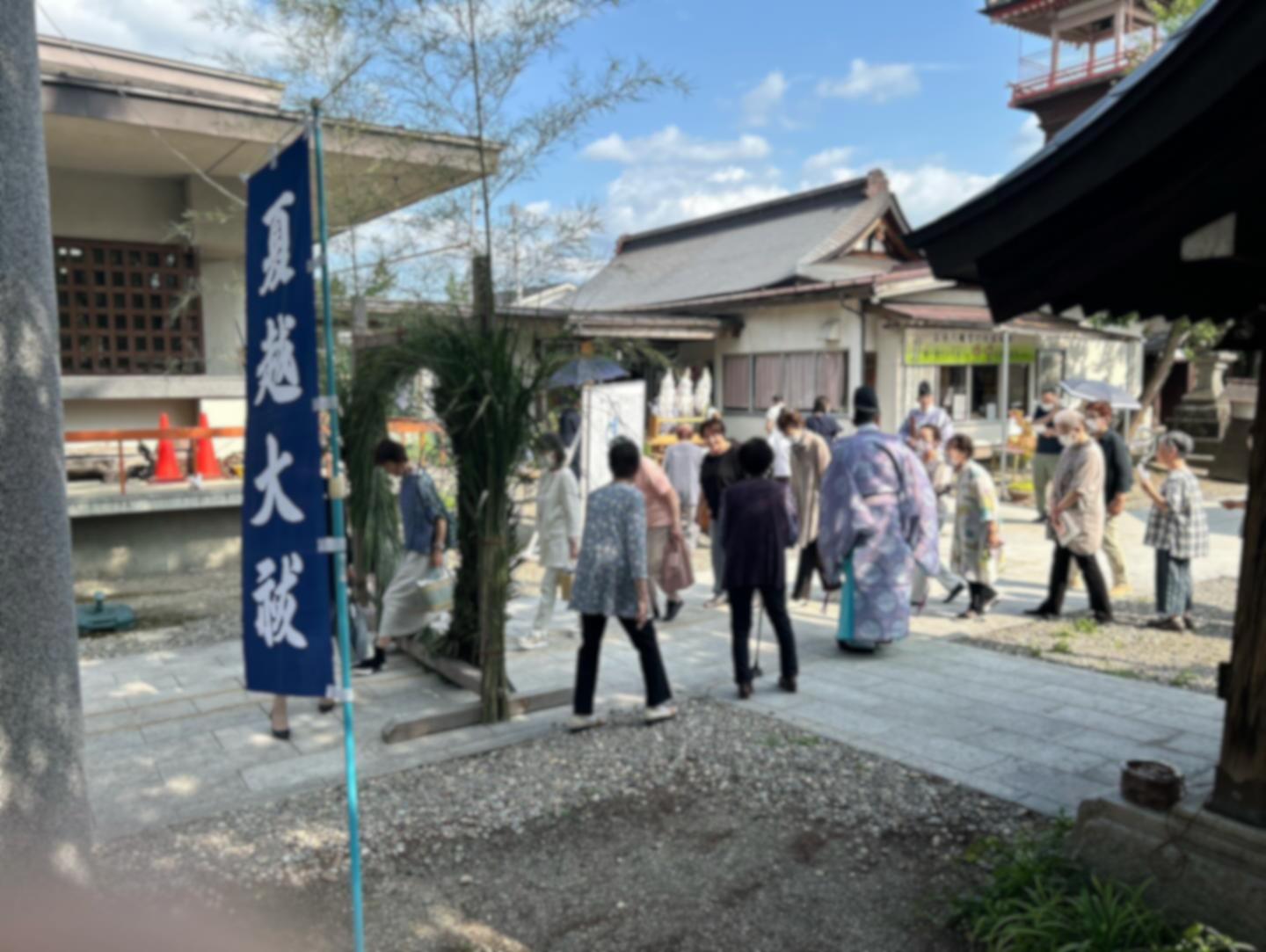 西
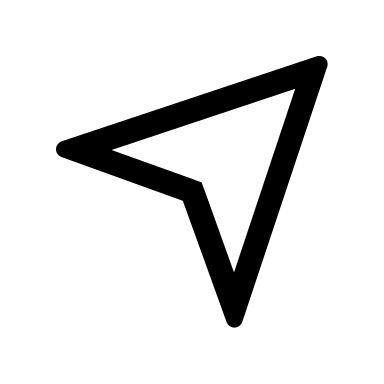 北
約30度
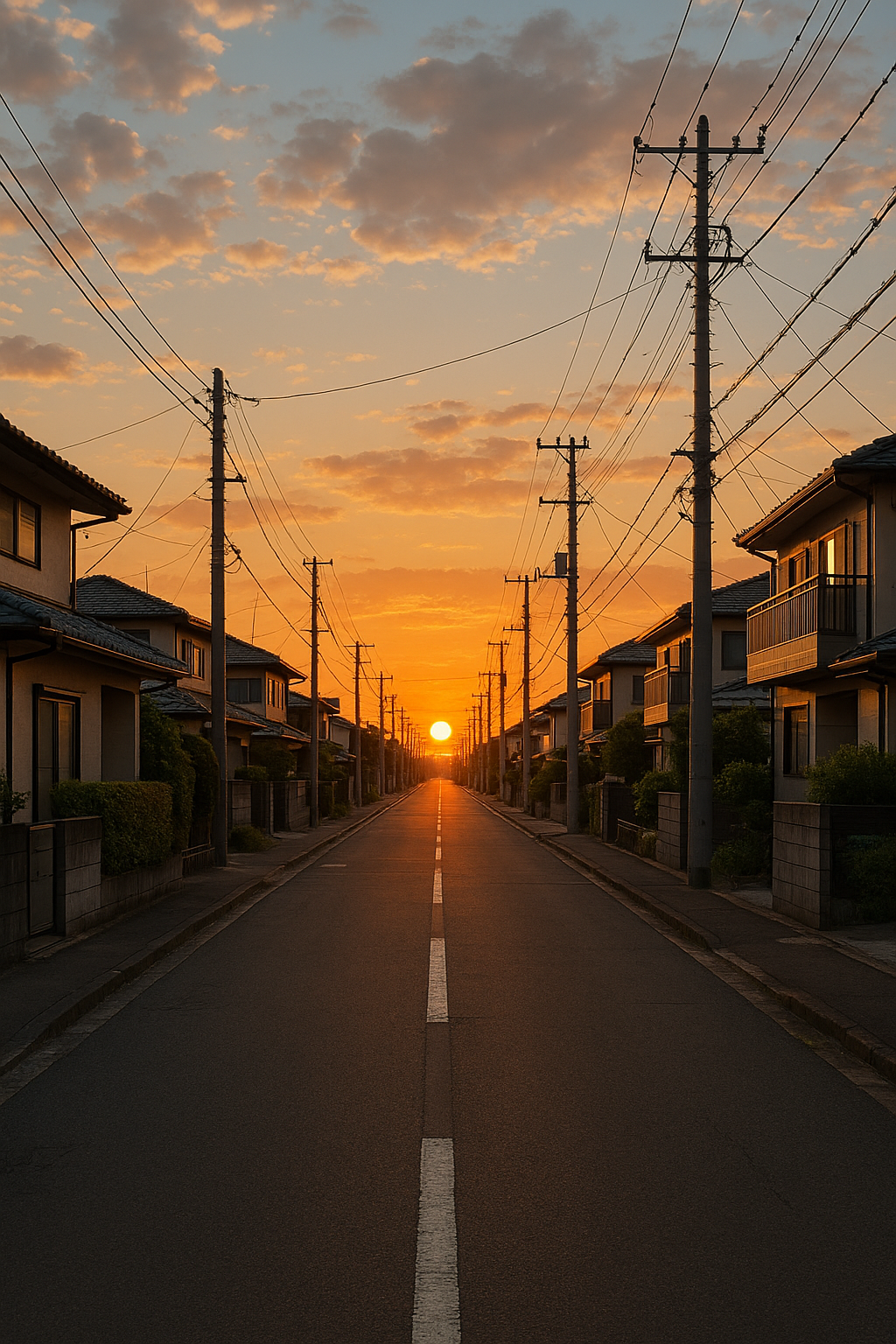 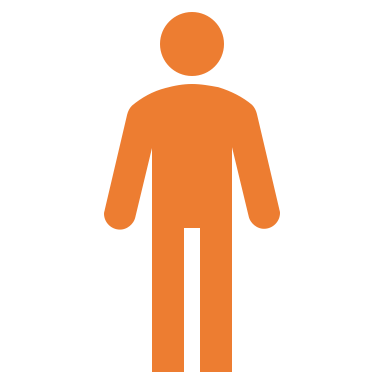 北
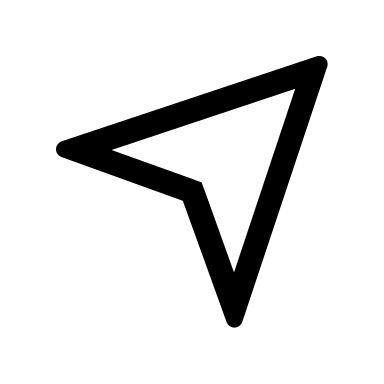 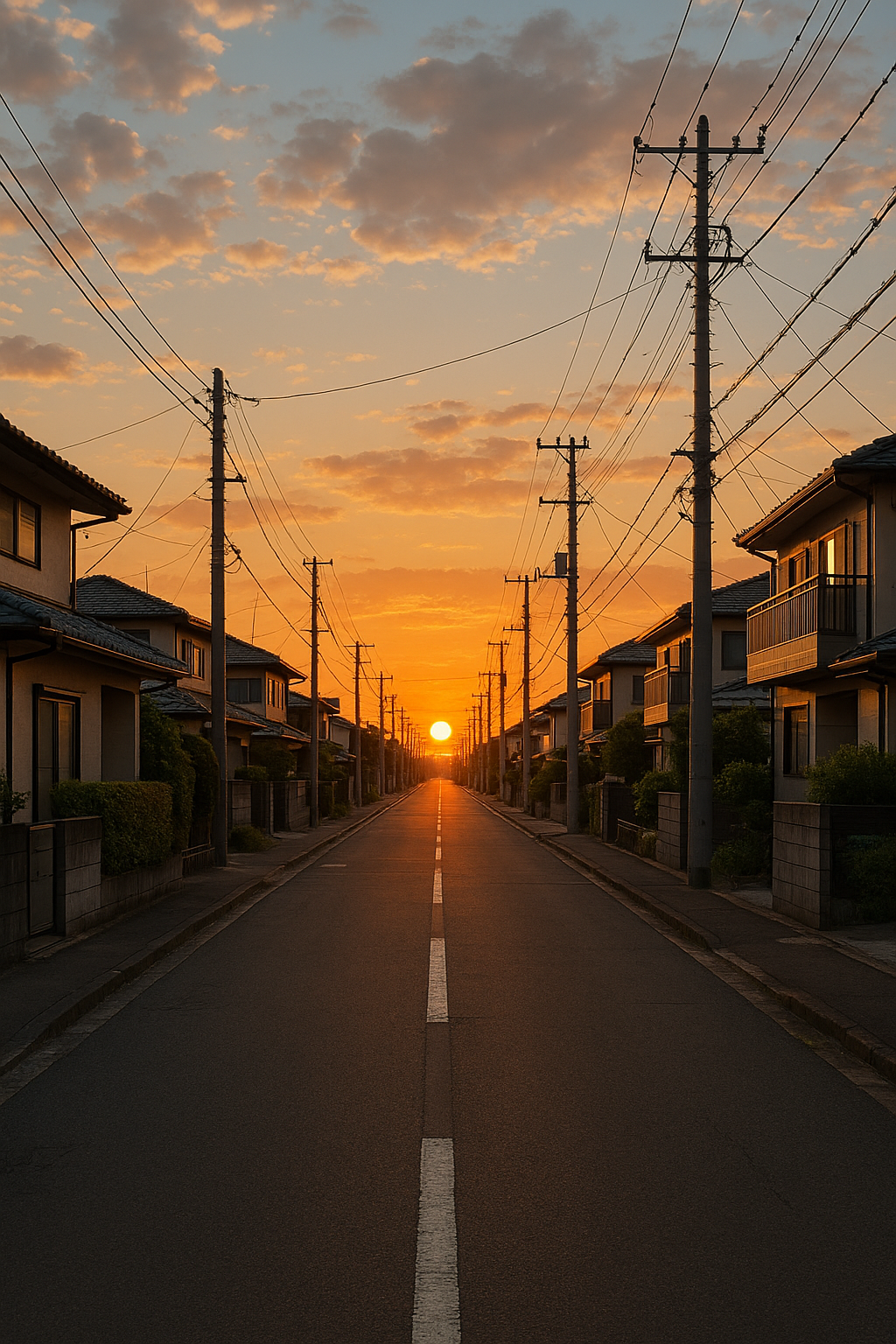 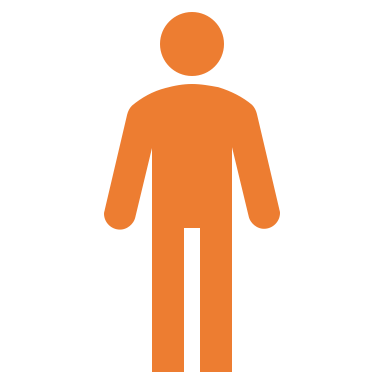 約30度
西